Webinar for forlag
15 August 2024 kl. 13
Velkommen til webinar
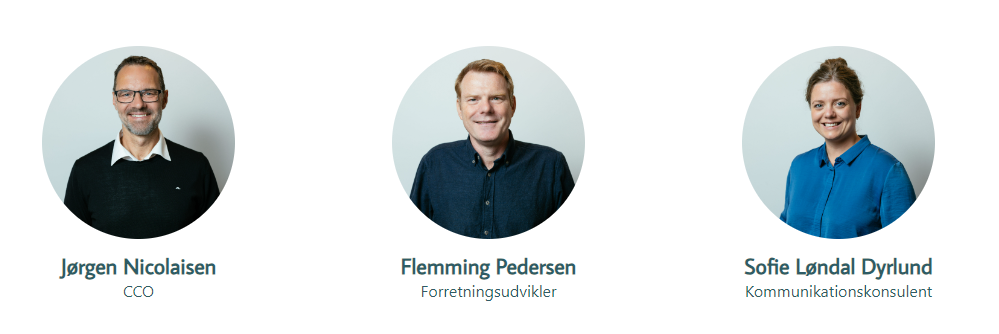 2
Praktiske informationer
3
Agenda
Betalingsoversigt
Produktoversigt
Statistikker
Fra driftstatus
Afrunding
Betalingsoversigt
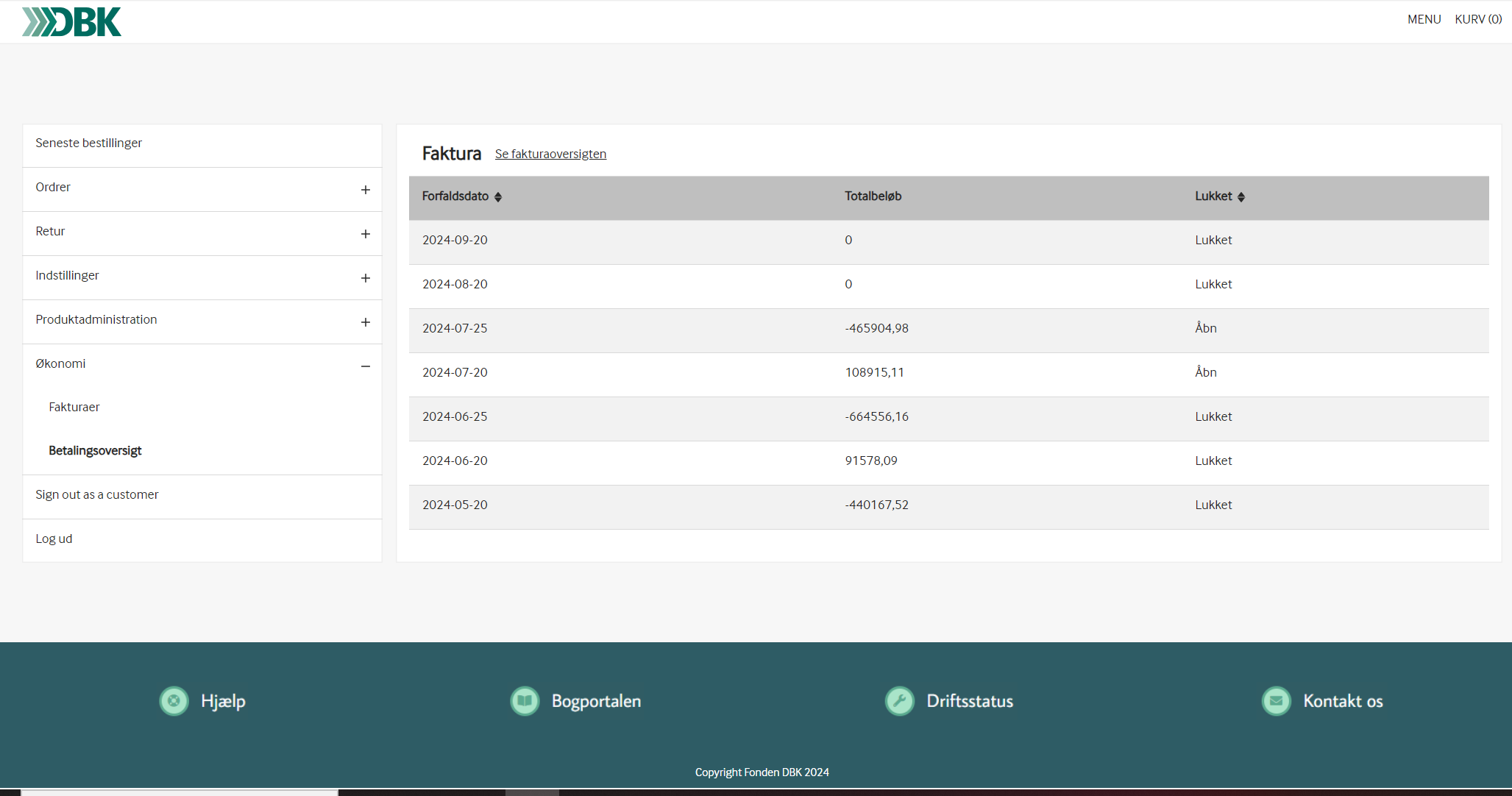 Fakturaoverblik
-235643,99
138643,99
175643,99
675643,99
-467575,99
5
[Speaker Notes: Hvis mange fakturaer. Samlet oversigt over alle fakturaer der forfalder til betaling på en given dato. Lukke = alle linjer på faktura er betalt
Ikke et kontoudtog.]
Betalingsoversigt
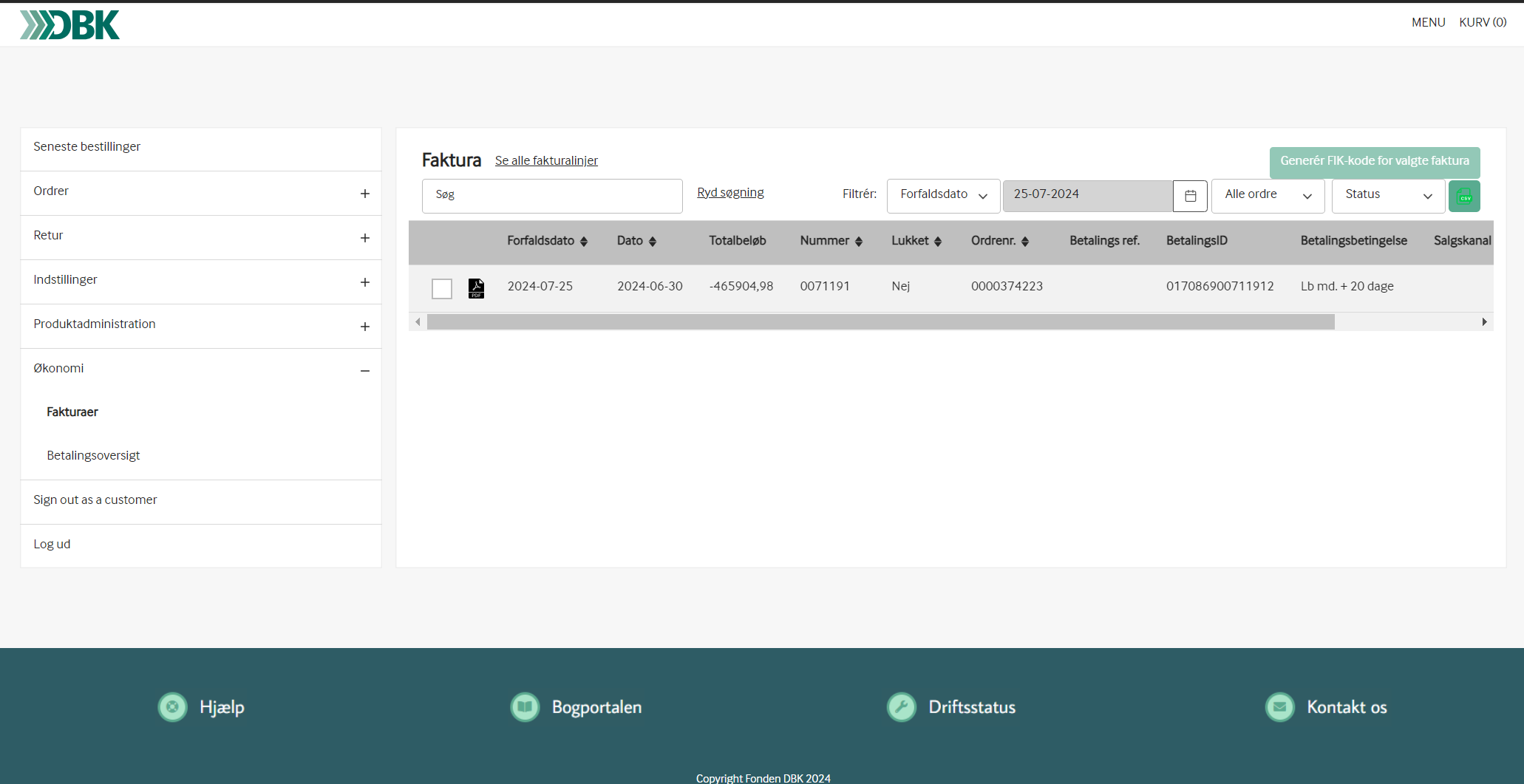 -235643,99
0000435746
018678587378484
6
Betalingsoversigt
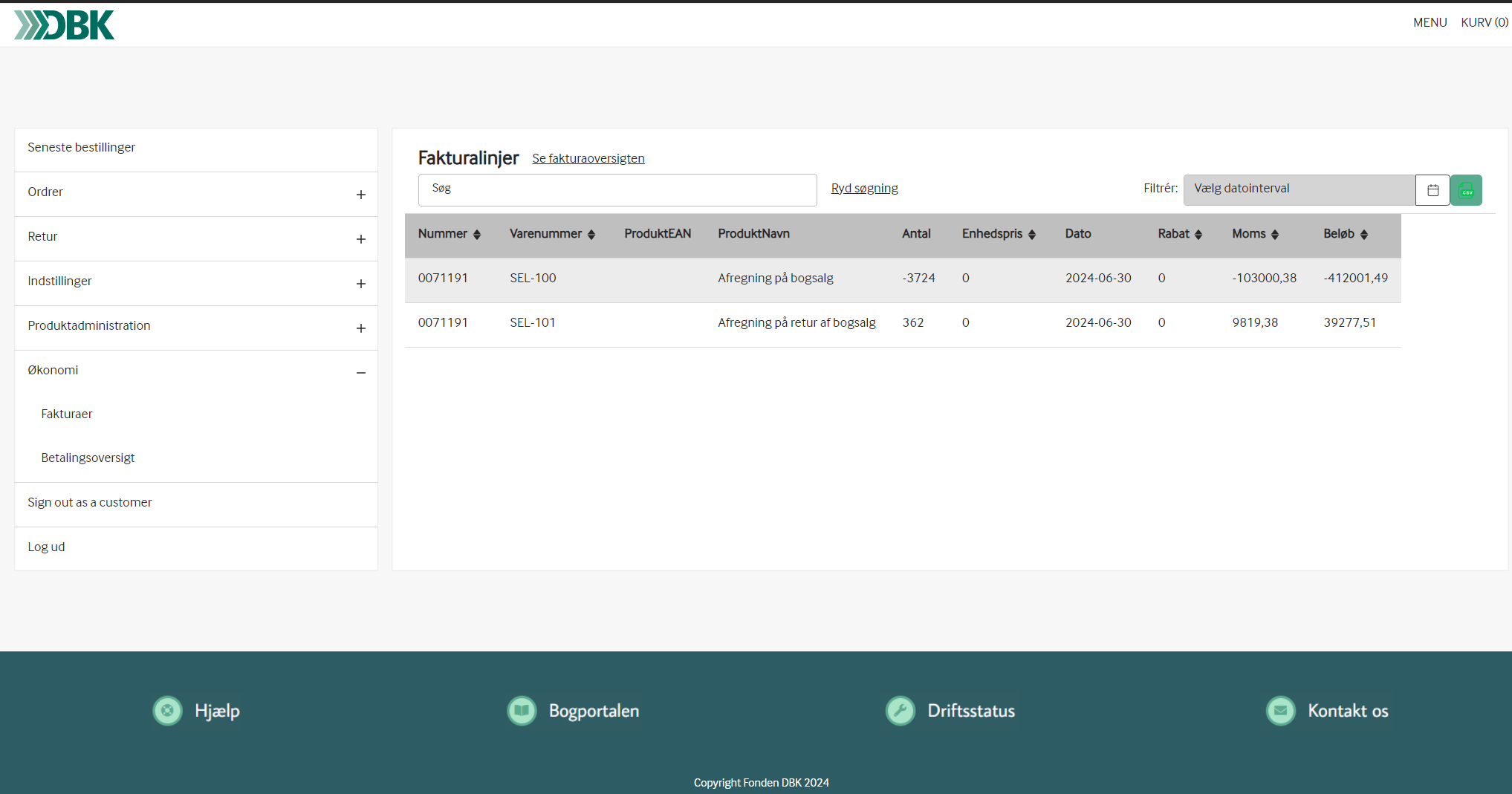 Fakturalinjer
-4321
-10458000
-45201,49
411
9675
319255,51
389
896,67
65435,88
7
Produktsøgning
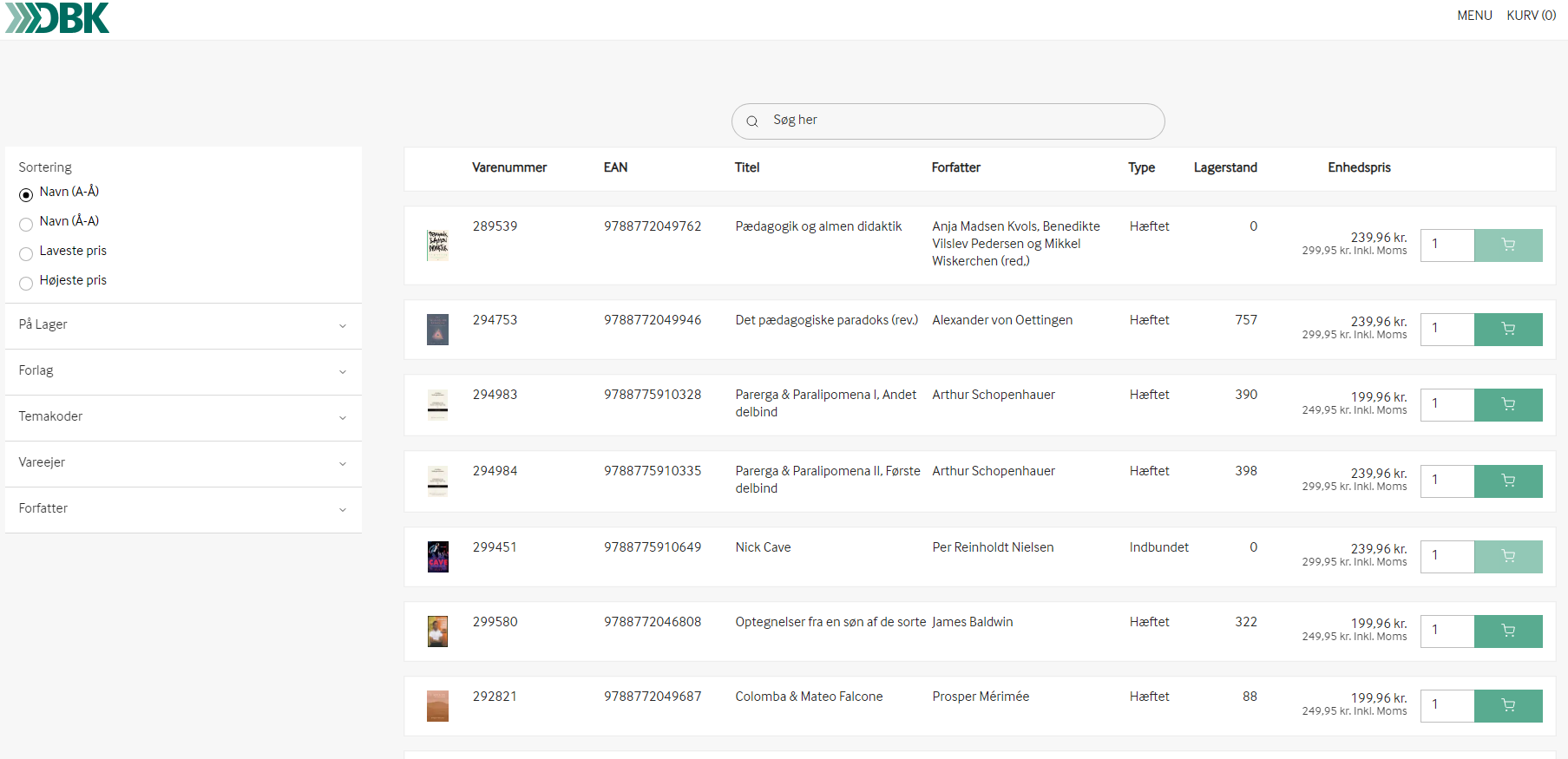 564
394,51 kr.
450,95 kr.inkl.Moms
414,51 kr.
450,95 kr.inkl.Moms
1267
0
124,51 kr.
145,95 kr.inkl.Moms
494,51 kr.
550,95 kr.inkl.Moms
13
289,51 kr.
350,95 kr.inkl.Moms
321
469,51 kr.
550,95 kr.inkl.Moms
81
129,51 kr.
150,95 kr.inkl.Moms
0
Statistikker
T.o.m. 04-05-2024: gamle.dbk.dk
Efter 04-05-2024: mit.dbk.dk

Lanceres fredag morgen

Kommer til at ligge under ”Økonomi” på Mit DBK

Opdateres hver morgen med foregående døgns aktiviteter (tidspunkt kan se nederst på alle sider) 

Kan ses af brugere med rollerne:
Admin
Finans
Salg
9
Statistikker
Aktiviteter tæller med i statistikkerne når de er faktureret gennem DBK

Hvad er med i salgstal
Daglige ordrer
Internet
Direkte salg (kun stk. ikke oms!)
Specialordrer (stk. altid med, oms kun faktureret gennem DBK) Sortering??
Erstatningsordre

Der er oprettet en hjælpeartikel på Mit DBK omkring statistikker
10
Statistikker
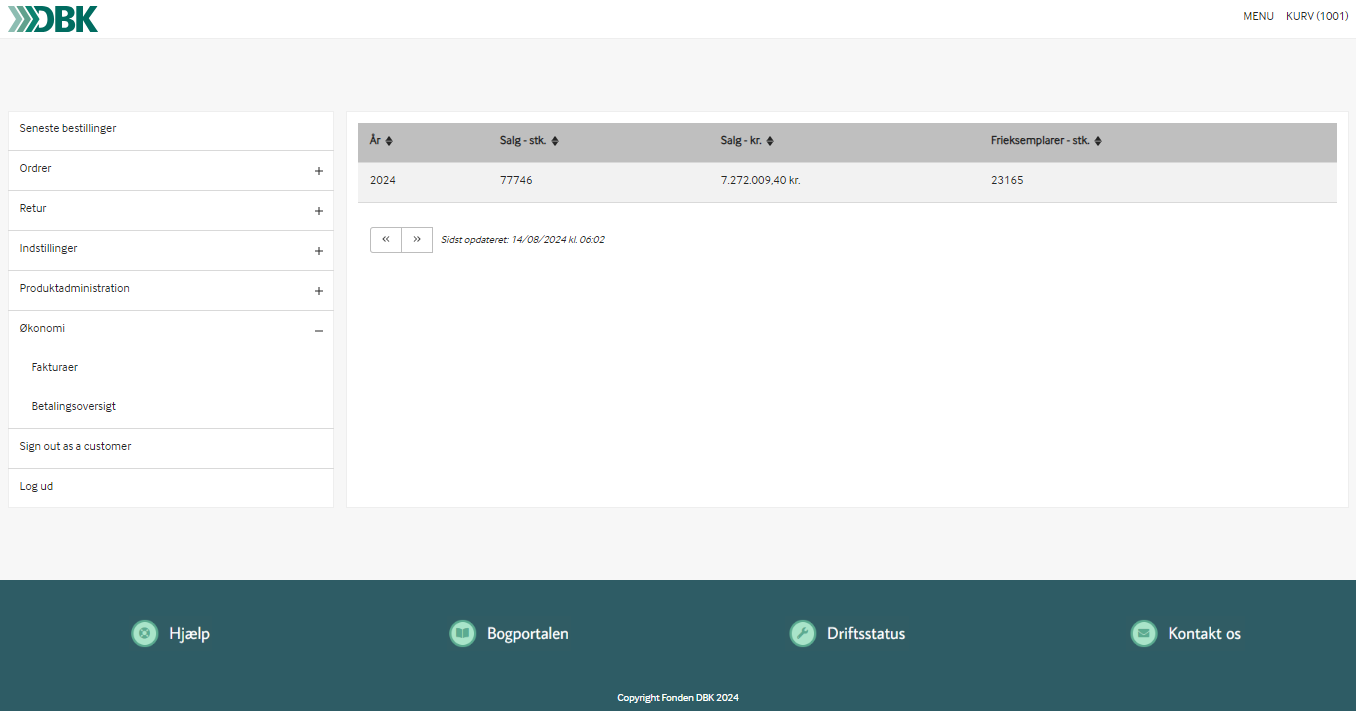 67654
6.373.988,40 kr.
43176
11
Statistikker
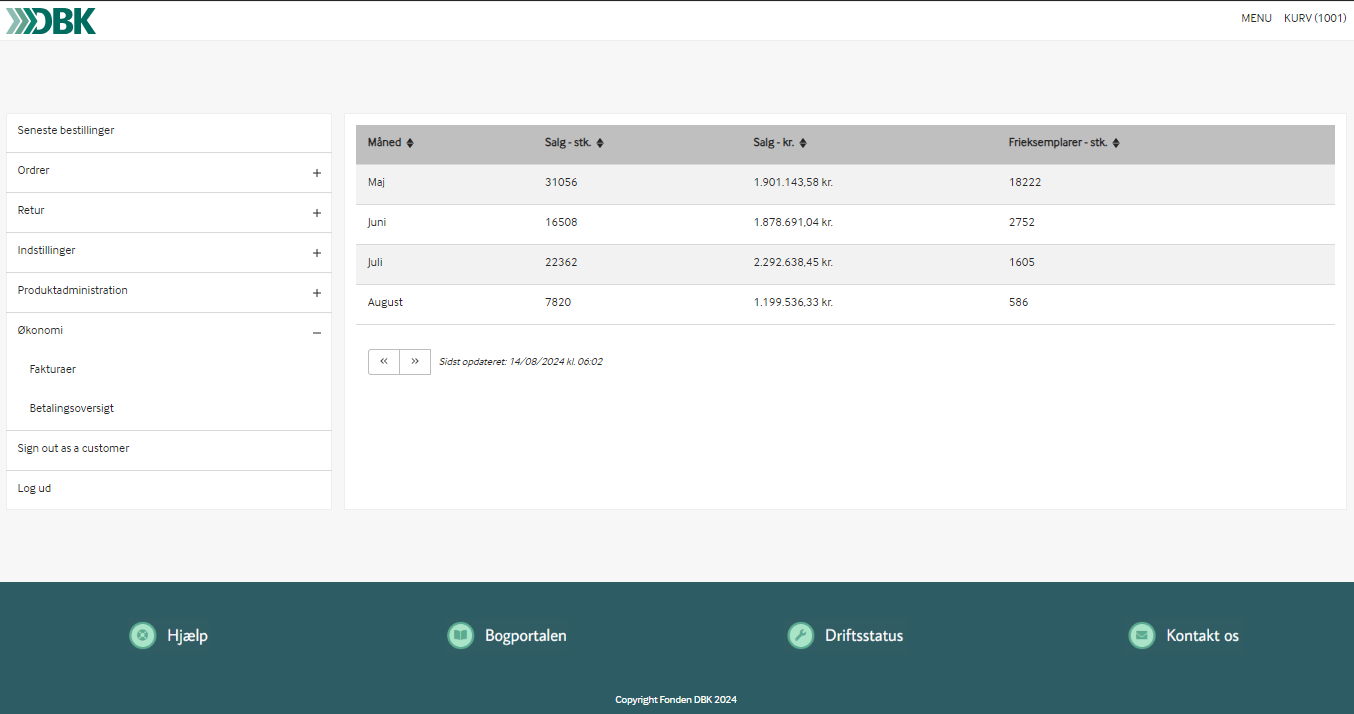 1.975.487,48 kr.
45327
1.975.487,48 kr.
1.975.487,48 kr.
1.175.487,31 kr.
15743
1.375.687,89 kr.
16765
975.487,56 kr.
8654
1.975.487,48 kr.
12
Statistikker
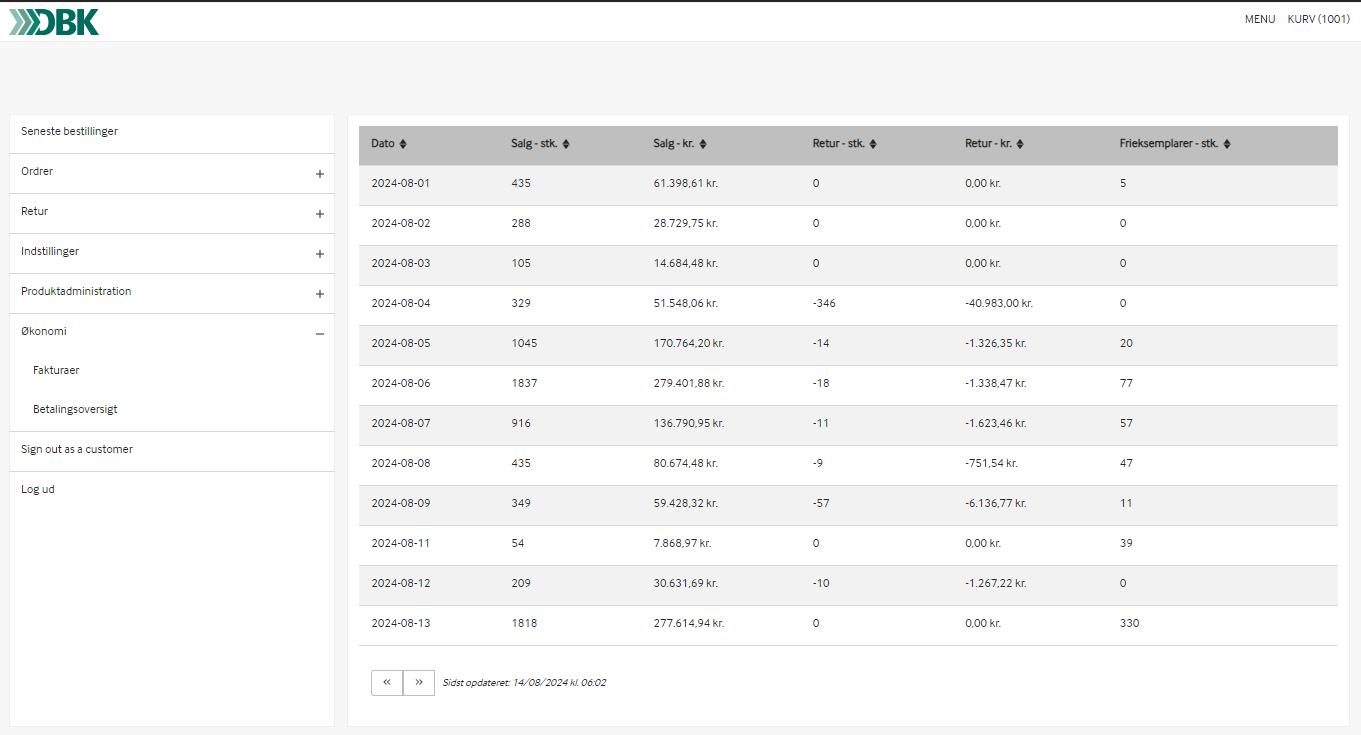 63.065,75 kr.
23..065,75 kr.
15.765,75 kr.
54.098,65 kr.
-63.065,75 kr.
169.065,75 kr.
-1.065,75 kr.
276.065,75 kr.
-1.65,75 kr.
137.065,75 kr.
-1.665,75 kr.
70..065,89 kr.
-8065,75 kr.
-6.065,49 kr.
63.065,75 kr.
8.065,31 kr.
30.965,31 kr.
-1.305,75 kr.
123.754,65,75 kr.
13
Opdatering fra driftstatus
Er gjort: 
I har adgang til statistikker og historik fra den tidligere selvbetjening. så der kan ses opgørelser t.o.m. 2/5/2024
Opdeling af hjælpeunivers i henholdsvis forlag og forhandlere
Download data som excel (fredag)



I gang: 
Under økonomi skal der vises prislister
Oversigt over tidligere lagertilgange under hver produkt på produktsiden på Mit DBK. 
Gøre det muligt at oprette en modtageradresse der ikke gemmes ved direkte salg og frieksemplar
Give mulighed for at slette eller downloade alle kunder, samt upload af nye kunder.
14
Afrunding
15